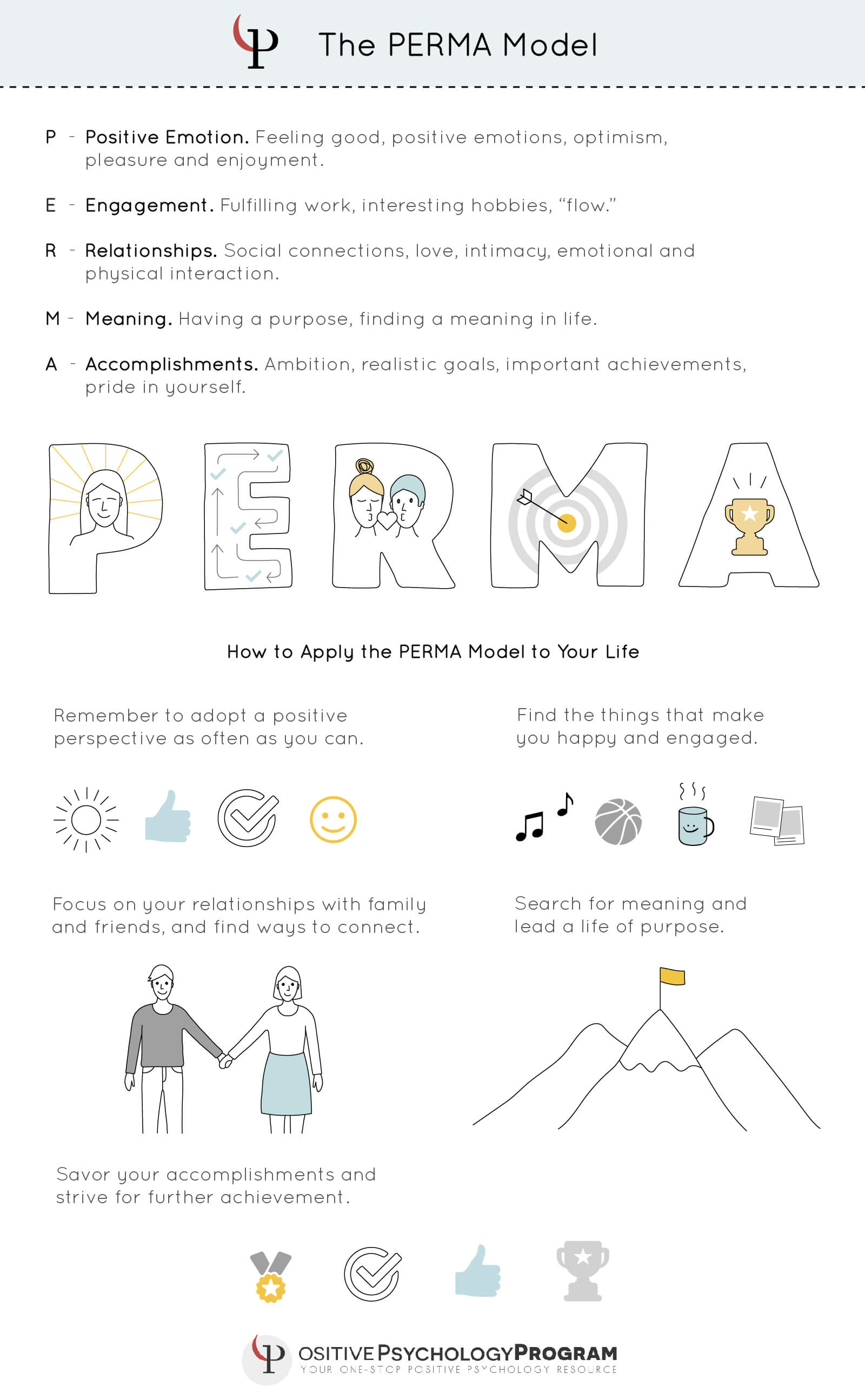 Session 6PERMA Plus
Dr Ruth Dennis
Principal Educational Psychologist
January 2021
Supporting Staff Wellbeing during Covid-19
Ready for PERMA?
Make yourself comfortable;
Get yourself a cup of tea and find somewhere quiet to watch the video and reflect.
You will need your PERMA journal and a pen.
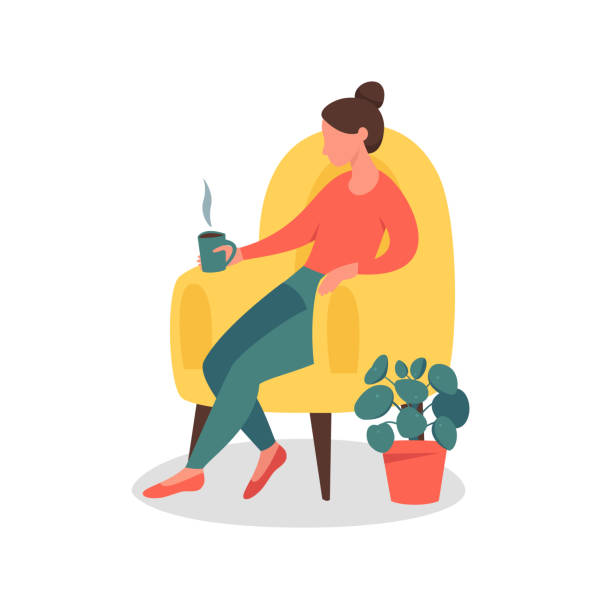 Supporting Staff Wellbeing during Covid-19
Recap
Your school has requested wellbeing support from the EPT to assist staff and promote their wellbeing
In the last session we looked at the PERMA model and introduced the fifth element: Accomplishment.
Today we will look at putting everything together and using PERMA as a tool to evaluate and enhance your wellbeing.
If you have significant worries it is important that you seek support from your GP or from your line manager.
Supporting Staff Wellbeing during Covid-19
How did you get on?
What goal did you set yourself last week? 
Did you notice when you manage to achieve a small step towards this?
How did you feel when you accomplished a small step towards your goal?
Over the next week, continue to notice any other small accomplishments or steps towards your goal.
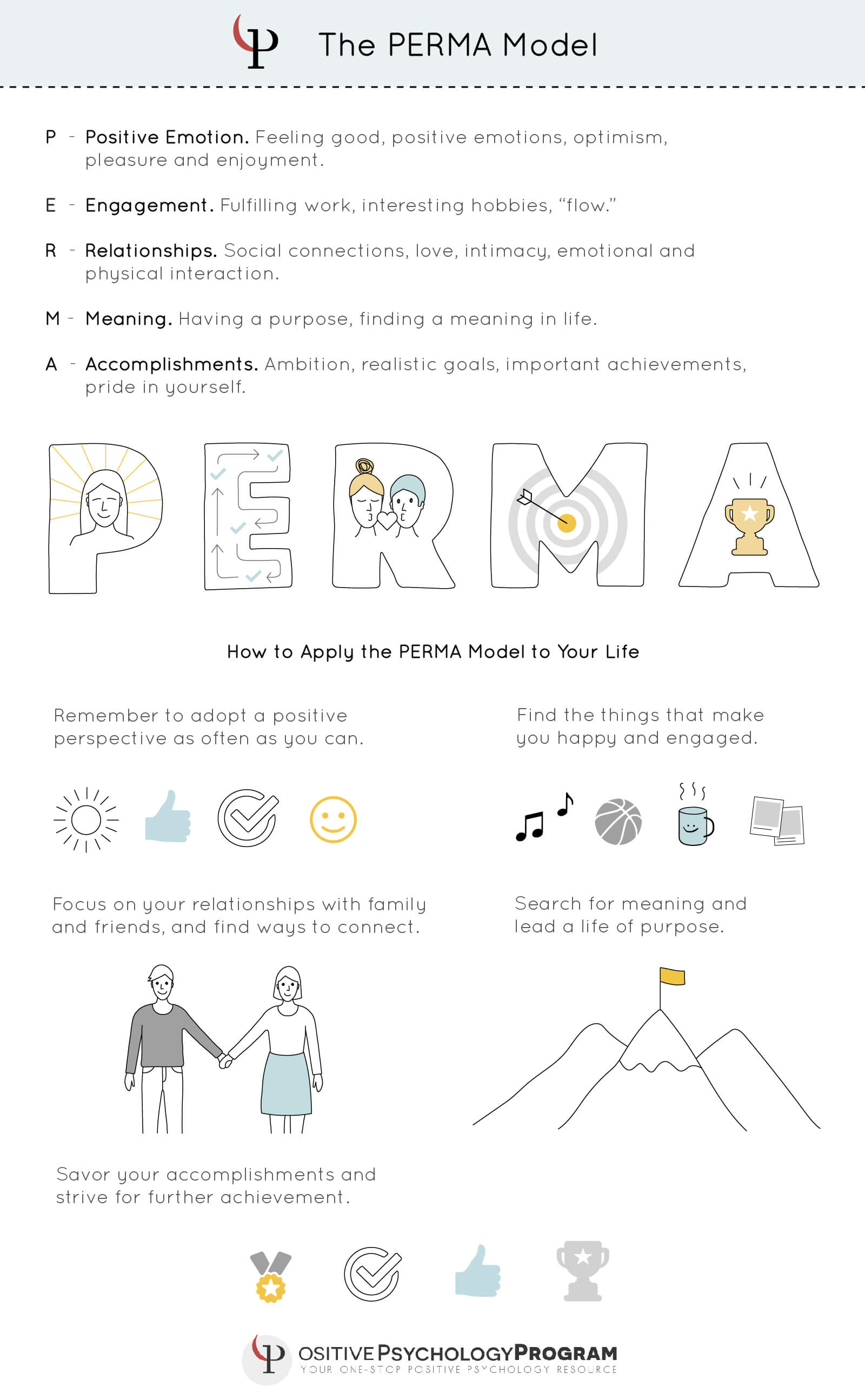 Supporting Staff Wellbeing during Covid-19
PERMA refresher
Now you have explored all parts of the PERMA programme and should understand what the initials stand for.

In case you’ve slept since then, here’s a quick refresher...
Supporting Staff Wellbeing during Covid-19
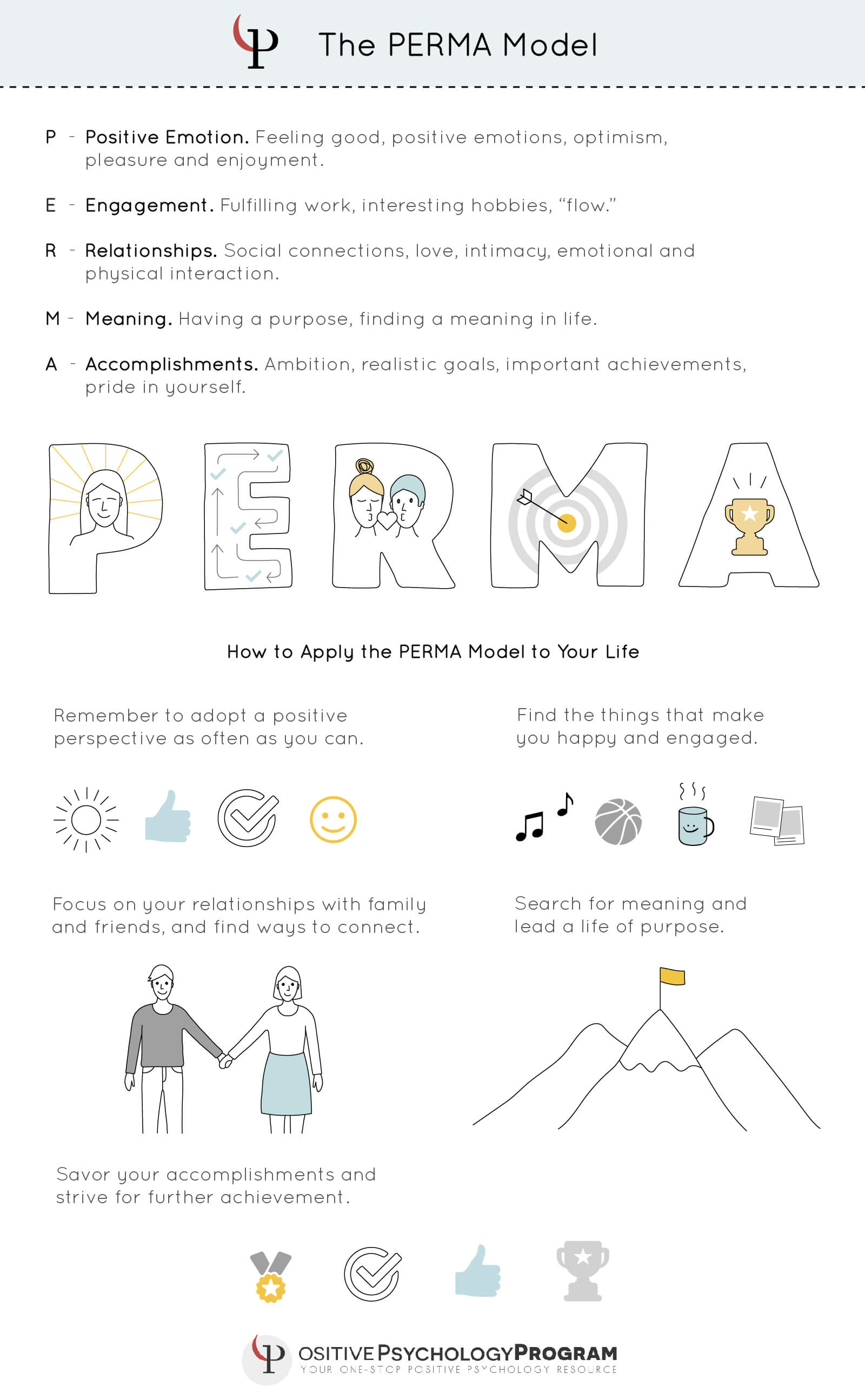 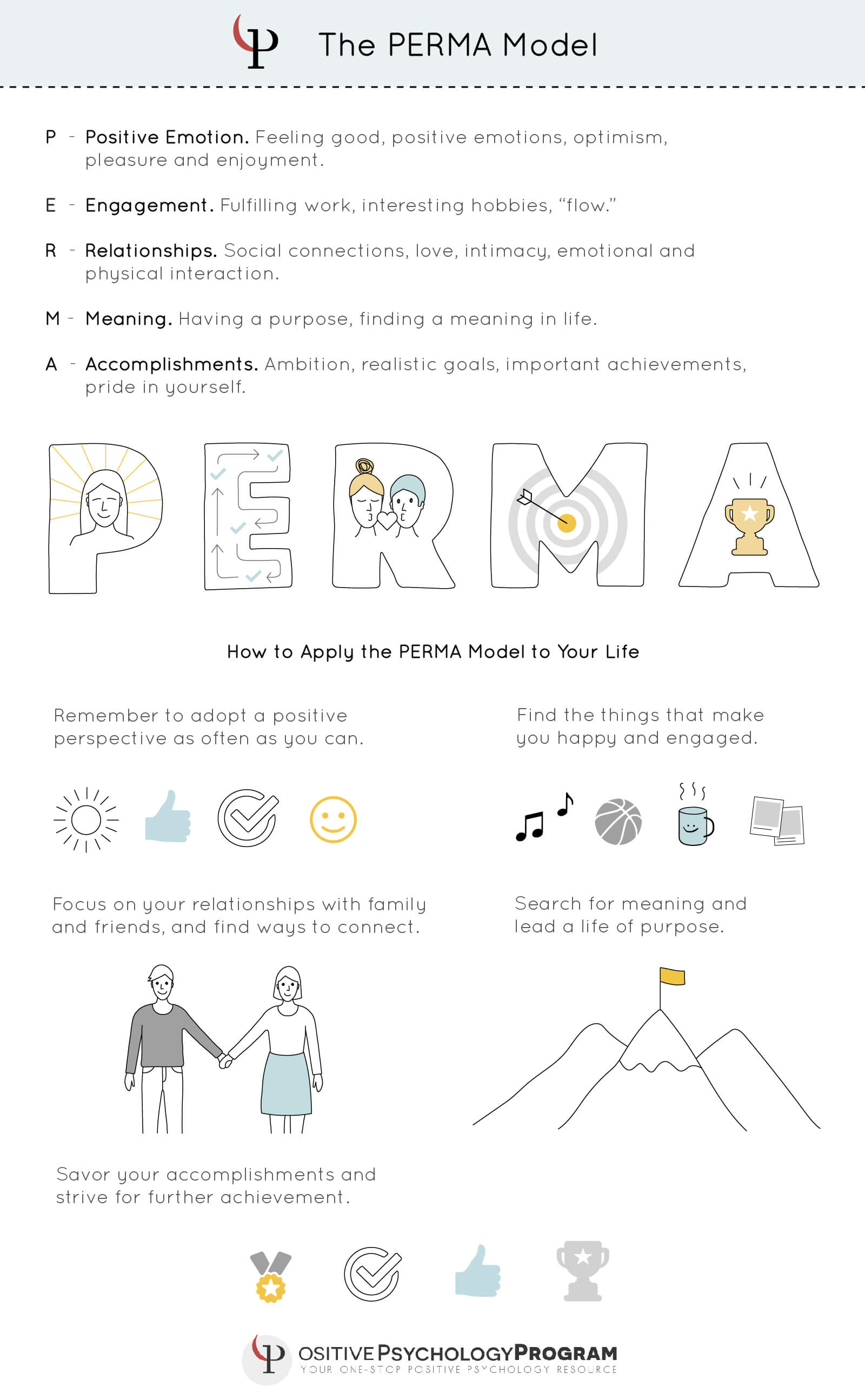 Using PERMA to support your Wellbeing
The exercises that you have completed and recorded in your PERMA journal take you through the steps of using PERMA.
Look back through your Journal and see how you have progressed since the start of the programme.
What do you notice?
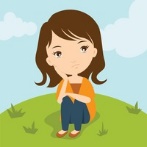 Supporting Staff Wellbeing during Covid-19
PERMA Plus
If you wish to extend the PERMA programme, you can use the audit to look in more depth at how you are feeling in each of the 5 areas;

Follow the link at the bottom of the video to go to the audit.

This is for your individual use. You do not have to share it unless you feel you want to.

If after completing the audit, you are sad or unhappy, please ensure you talk to a friend or colleague or appropriate health professional.
Supporting Staff Wellbeing during Covid-19
PERMA Audit
Think about either home, work or a combination of both;
Use the scoring system 0 – 10, to say how you feel about each question

 0 = not at all and 
10 = completely 	
	
Don’t spend too long thinking about it, you can go back and change it later.
The spreadsheet will automatically calculate your scores in the 5 areas.
On the second tab it will plot these on a graph so you can see which areas you are more fulfilled in and which less so.
Supporting Staff Wellbeing during Covid-19
Example Part 1
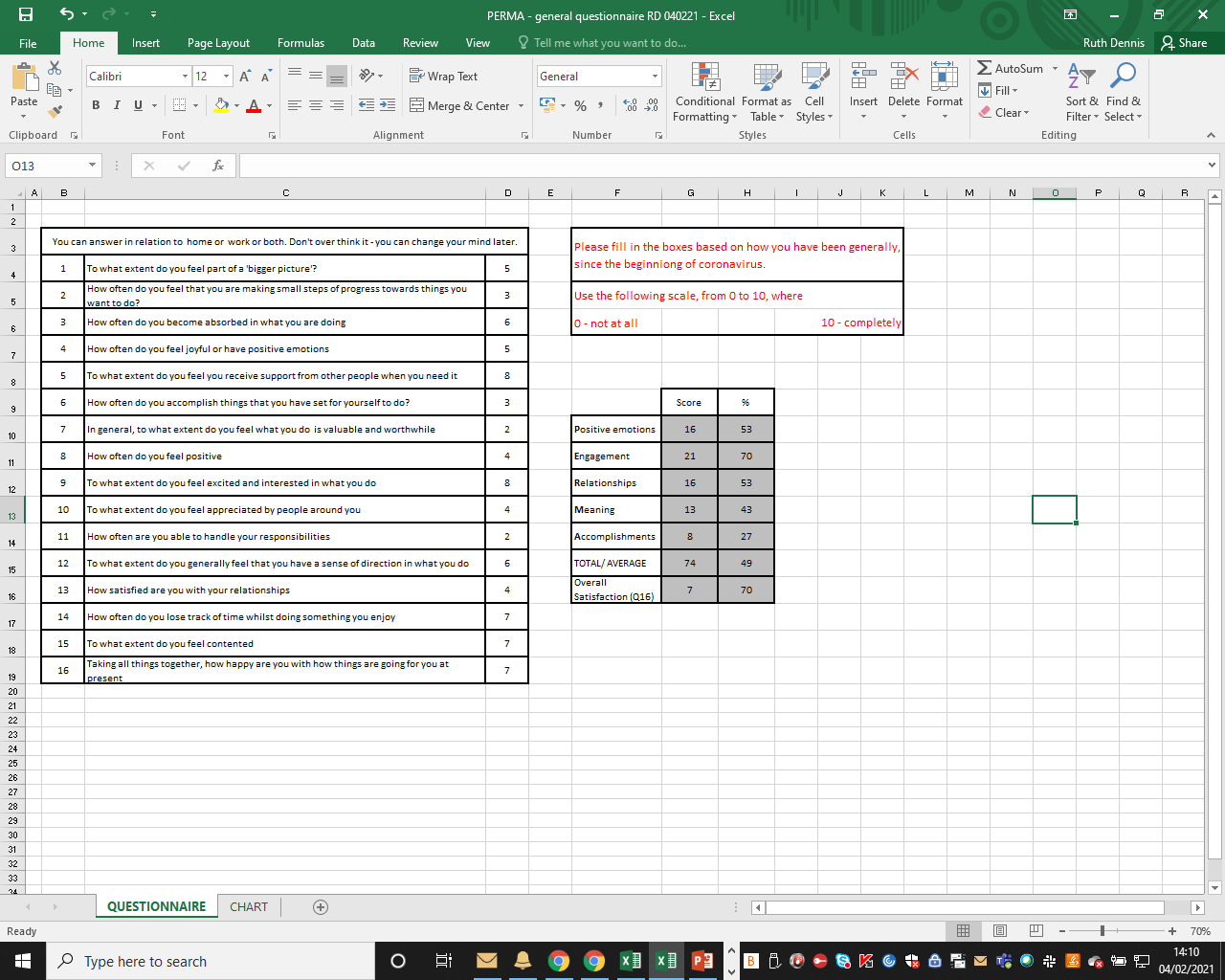 In the Example
Supporting Staff Wellbeing during Covid-19
Part 2
In the example, Engagement comes out as a strength and Accomplishments as an area that is less fulfilling.
Despite this, overall satisfaction is good.
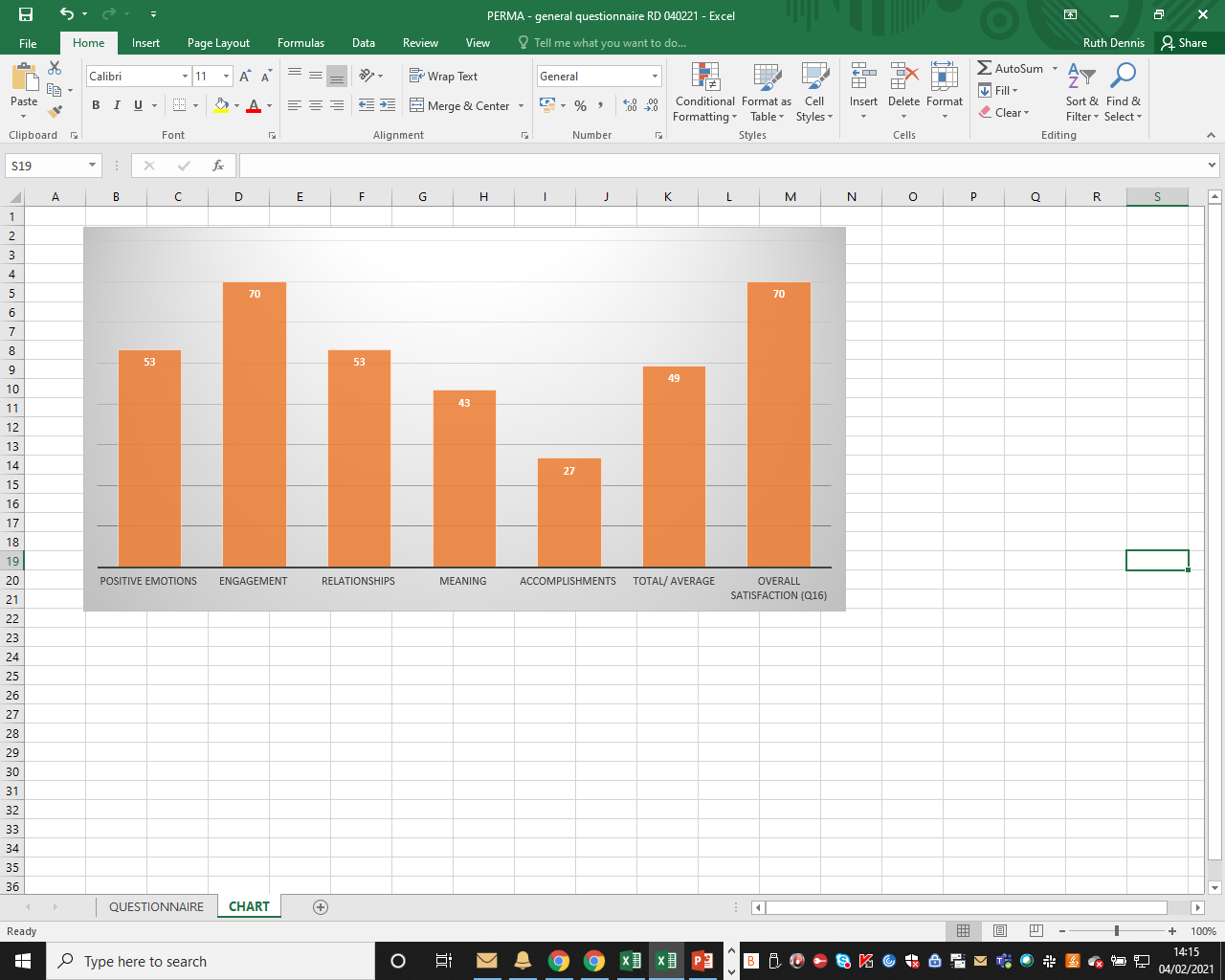 Supporting Staff Wellbeing during Covid-19
Your PERMA Action Plan
On the final page of your PERMA journal you will find an action plan

Look back again through your results on the audit.

Which area would you like to focus on?

Set yourself an achievable goal – remember to be kind to yourself – keep it as small as you want.

Come back to the audit and action plan as often as you need to check your wellbeing and reflect on how you can look after yourself.
Supporting Staff Wellbeing during Covid-19
Final Words
Well-being is defined as ‘a satisfactory condition of existence’. It is characterized by good health, happiness, and prosperity.
We can help support our sense of wellbeing by focusing on the five elements of PERMA
Be kind to yourself – you are doing the best you can.
Seek help and support if you need it.
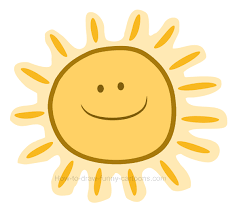 Supporting Staff Wellbeing during Covid-19